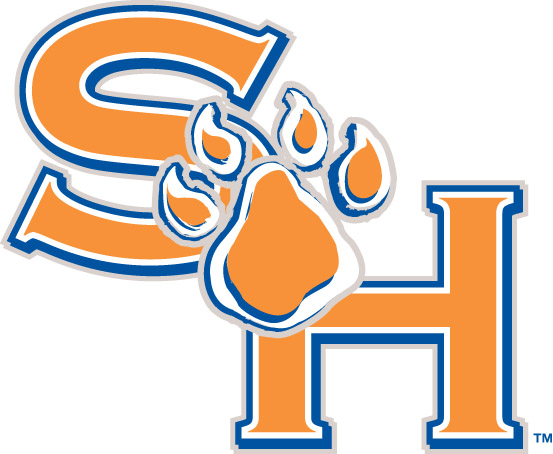 Supervised Agriculture Experience (SAE)
Ms. Marlin
Advanced Animal Science
SAEs
What is an SAE?
What is the purpose of an SAE?
How could we create proper record keeping?
Objectives
Determine the process of designing a record keeping system.
SAE
http://www.youtube.com/watch?v=jcz8stBswo0
Determining the importance.
Record Keeping System
A type of SAE should first be selected.  
A record book should then be handed out or allow for computer lab time in cause the records will be kept electronically.
Research must be first done to determine the type of SAE
Record Keeping System
Become organized
There will need to be time set aside every week 
Have a binder specifically for SAE project
Keep the binder in one location
Apply notes that may become important to the binder
Record Keeping System
Start with the record book after assigned to a type of SAE
Place personal information on the front cover, in case of emergencies
Begin by filling out each page as accurate as possible
Place as much detail in every page
Proper Record Keeping
http://naae.ca.uky.edu:8080/clearspace_community/docs/DOC-1384
Example of a proper record book
Objectives
Determine the process of designing a record keeping system.
Lab Activity
There will be 8 stations set up throughout the room.
Each station will have a description of an SAE.
The students will need to be in groups and each be given the chance to make each station to determine what type of SAE the description is speaking of.